Отчет об исполнении бюджета Красновишерского муниципального района за 2014 год
1
Структура основных видов доходов бюджета Красновишерского муниципального района в 2013-2014 г., %
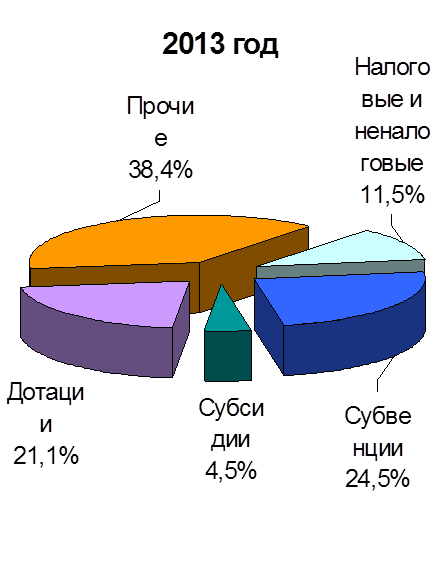 2
Динамика поступления налоговых и неналоговых доходов, тыс. руб.
3
Динамика поступления налоговых доходов, тыс. руб.
4
Динамика поступления НДФЛ, тыс. руб.
5
Сравнительный анализ структуры налоговых и неналоговых доходов бюджета
6
Исполнение плана по основным источникам налоговых и неналоговых поступлений доходов
107 %
7
Структура доходов поселений, %
8
Сравнение исполнения плана по налоговым и неналоговым доходам в разрезе МО за 2014 год, %
107,5%
9
9
Динамика поступлений налоговых и неналоговых доходов в местные бюджеты 2014/2013 (в сопоставимых условиях), %
98,6 %
10
10
Исполнение консолидированного бюджета района по расходам
11
Динамика изменения текущих расходов и бюджета развития консолидированного бюджета Красновишерского муниципального района
100,8%
115,1%
12
Исполнение бюджета Красновишерского района по расходам
13
Анализ расходов бюджета района, тыс. руб.
14
Структура расходов бюджета района
Расходы социальной направленности – 51,2%
15
Структура расходов поселений
Расходы на ЖКХ и экономику - 75%
16
Исполнение плана по расходам в разрезе МО, %
17
Доля расходов на содержание ОМСУ в общем объеме расходов бюджетов поселений, %
18
Расходы на содержание ОМСУ, тыс. руб.
97,3%
19
Динамика роста (снижения) детей, посещающих образовательные учреждения
- 65
+44
20
Динамика роста заработной платы, руб.
110,8%
112,4%
21
Уровень заработной платы отдельных категорий работников, руб.
22
Сведения об остатках бюджетных средств на едином счете бюджета района, тыс. руб.
23
Уровень дотационности бюджетов в разрезе МО
24
24
Исполнение муниципальных программ
25
Утвердить:
26